Valsts finansēts asistenta pakalpojums
Pakalpojuma dinamika; MK noteikumu, kas regulē pakalpojuma administrēšanu, izmaiņu ietekme 2021., 2022.
Valsts finansētā asistenta pakalpojuma saņēmēju skaita dinamika Rīgas pašvaldībā
Asistenta pakalpojumam izmantoto stundu apjoms
Paldies!
RĪGAS SOCIĀLAIS DIENESTS
Asistenta pakalpojuma pašvaldībā 
administrēšanas nodaļas vadītāja
Līga Salmiņa
22.09.2022.
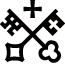